Food Insecurity Education Series
WEBINAR
Combating Food Insecurity with Collaboration
Kathryn Tucker, MS, RD, LD, ACL Contractor
Tim Getty, Heritage Area Agency on Aging

July 21, 2022
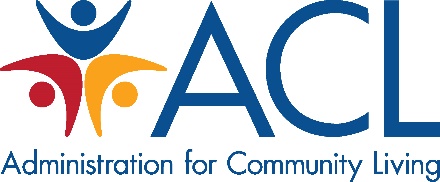 Objectives
Understand how food insecurity affects older adults.
Identify components of the Older Americans Act, Senior Nutrition Program, and other federal programs.
Recognize collaboration’s role in combatting food insecurity.
Identify key stakeholders who are potential collaborators.
Find ways to increase funding sources to help reach food-insecure seniors.
2
Speakers
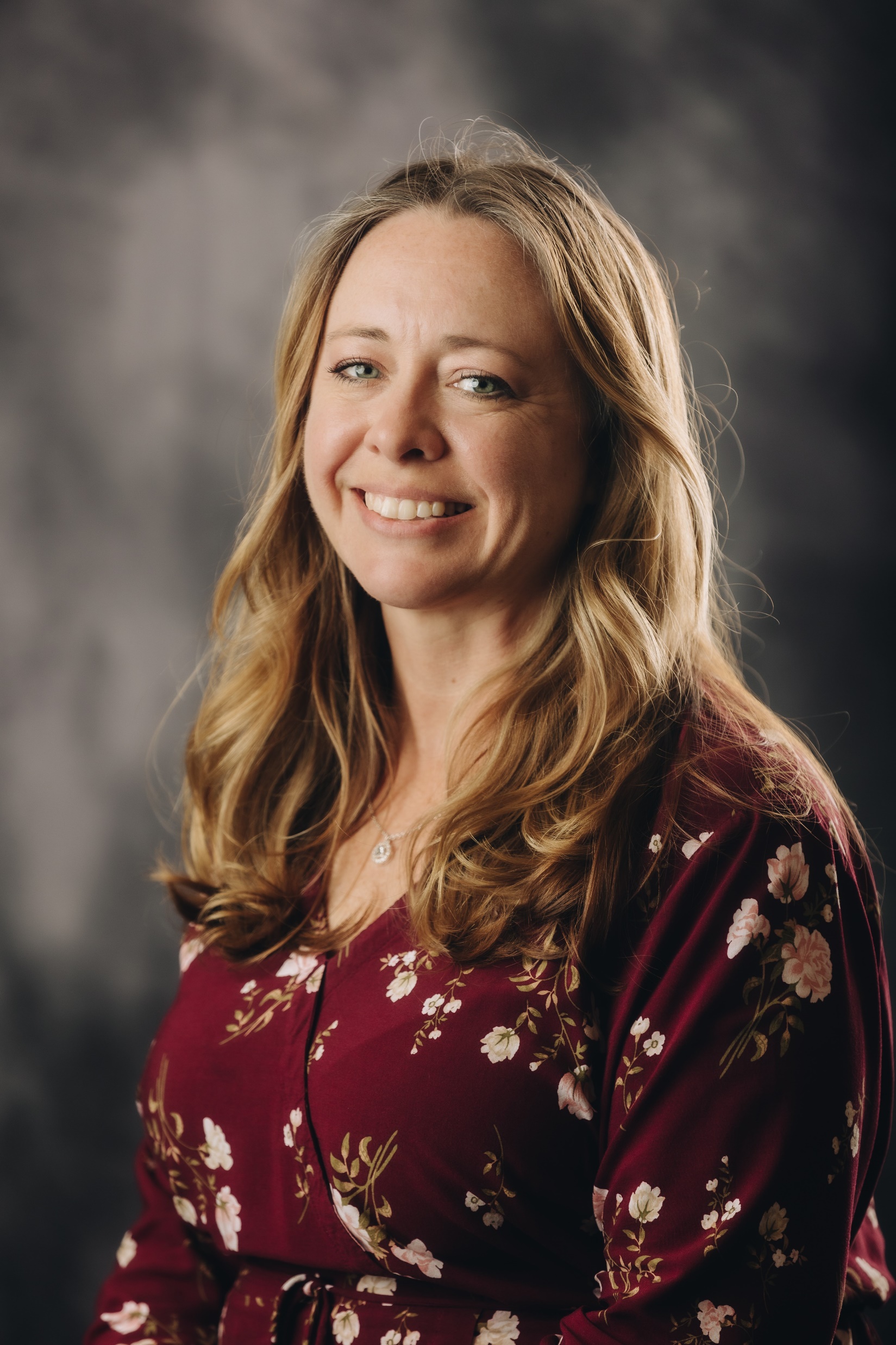 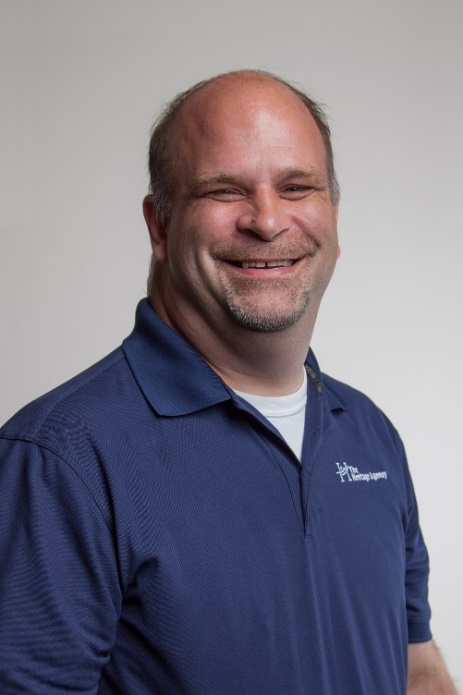 Kathryn Tucker 
ACL Consultant
Tim Getty
Heritage AAA
3
What is food insecurity?
USDA defines food security as “access by all people at all times to enough food for an active life.” 

Food insecurity occurs when nutritionally adequate and safe foods may not be available.
4
Level of Food Security
5
Food Insecurity Data
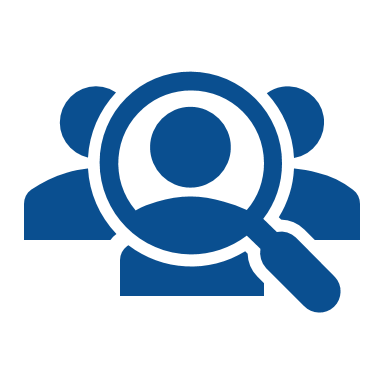 Looking at older adults:
22.1% of older adults with low income who lived alone were food insecure
12% of those were considered to have low food security, and
10.1% were considered to have very low food security.
6
Food Insecurity Affects Health
2019 Healthy Aging poll:
14% of older adults were food insecure
17% of adults 60-64 years experience food insecurity
10% of adults 65-80 years experience food insecurity

Of those reporting food insecurity:
45% have fair or poor physical health
24% have fair or poor mental health 
43% have a fair or poor diet
7
Social Determinants of Health (SDOH)
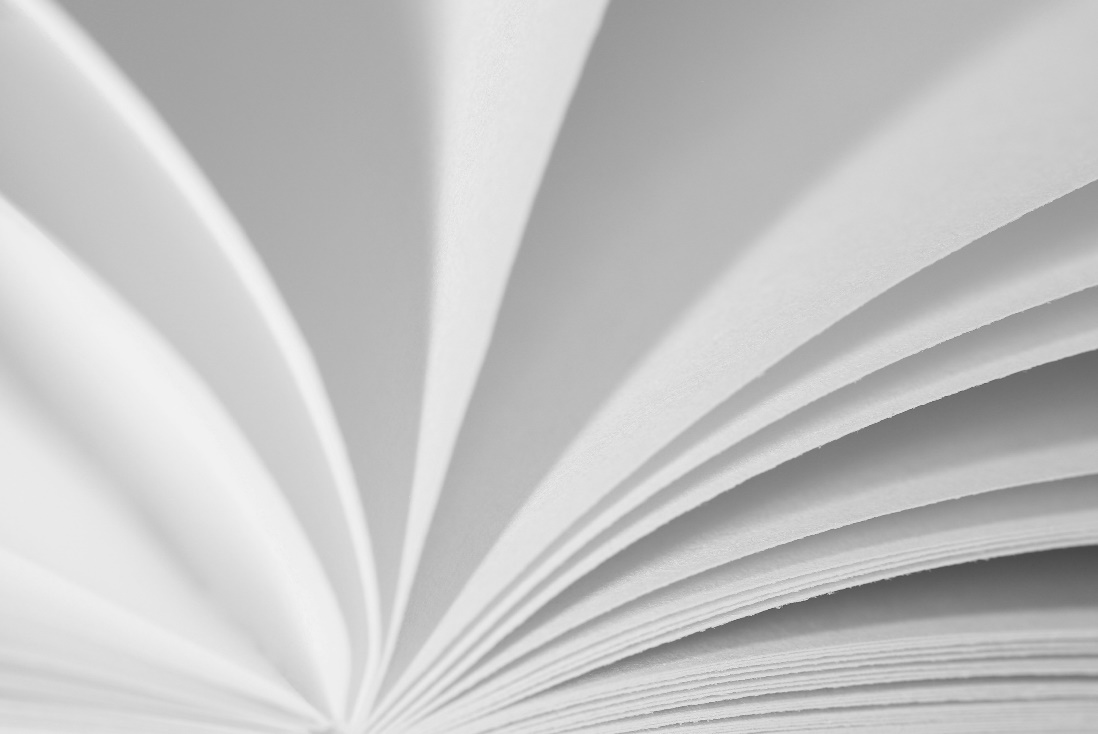 Conditions in the environment where people are born, live, learn, work, play, worship, and age.
Affect a wide range of health risks and outcomes, as well as quality of life.
8
5 SDOH Domains
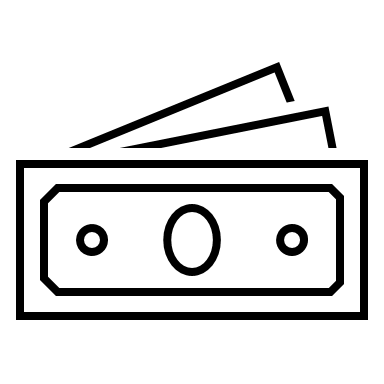 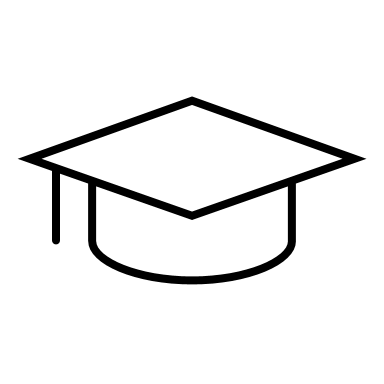 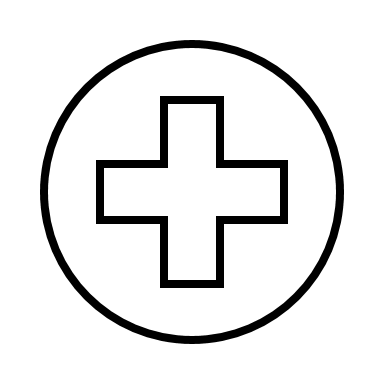 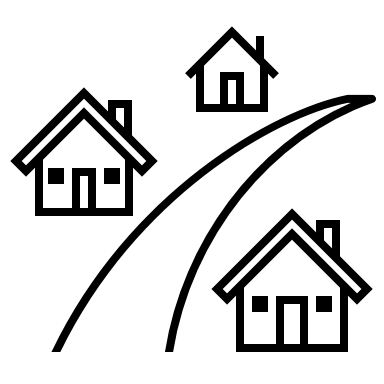 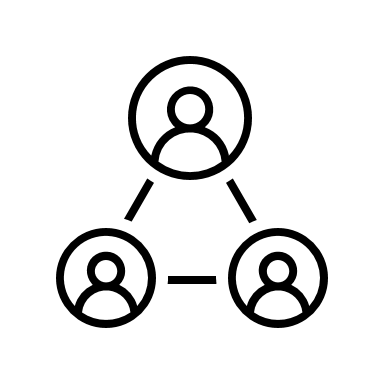 9
We can’t do it in a day!
Addressing food insecurity one step at a time, over time.
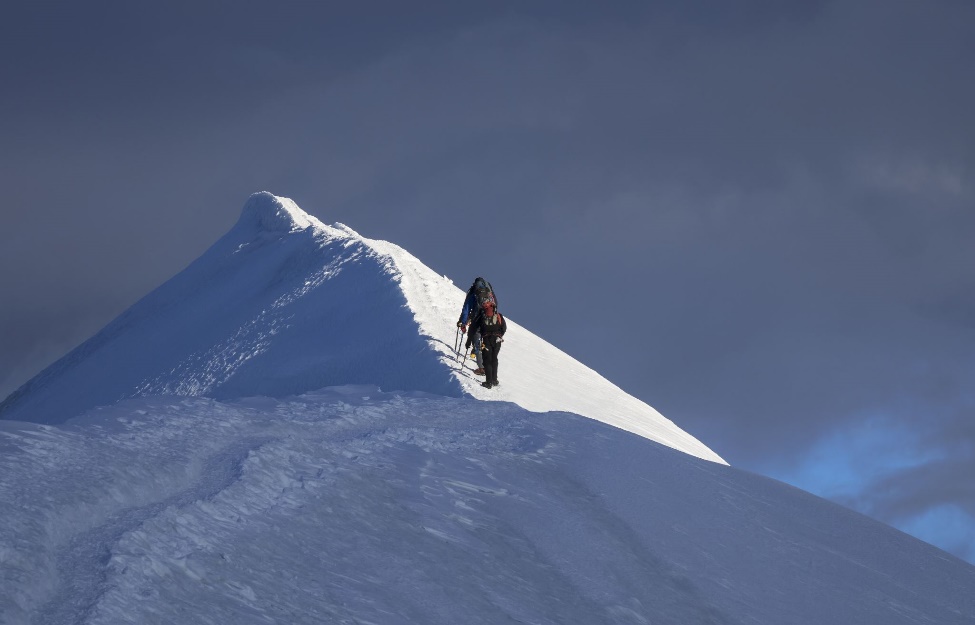 10
Where do we start?
Federal assistance programs
OAA Senior Nutrition Program
Supplemental Nutrition Assistance Program (SNAP) 
Seniors Farmers Market Nutrition Program
Commodity Supplemental Food Program
Identify ways to improve utilization by your participants
11
OAA Nutrition Program Intent
Nutrition Services authorized under Title III-C:
12
OAA Target Populations
Reflection: Think about how many people we serve in each of these populations. Some more than others?
13
More on OAA Nutrition
Designed to promote general health and well-being
Meals 5 or more days a week
Congregate meals
Home-delivered meals
Includes nutrition screening, education, and counseling
Other services, such as supplemental food and food boxes
14
Examples: OAA Addressing SDOH
Economic Stability
Meal programs and nutrition services
Referrals – SNAP, food pantries, etc. 
Community service employment program

Education	
Language translation
Nutrition education

Health and Health Care	
Oral health
Case management
Chronic disease self-management
Nutrition counseling

Neighborhood and Build Environment
Meal programs
Transportation
Heating assistance and home repairs
In-home services
Senior housing
Internet availability

Social and Community Context
Telephone reassurance
Senior centers 
Caregiver programs
Virtual connections
15
SNAP
Households must meet certain eligibility requirements
Benefits spent locally or online 
OAA staff refer and encourage to apply 
Can apply by phone or online 
States vary with enrollment
Check with your state SNAP agency
16
Commodity Supplemental Food Program
Income requirements for eligibility
Distributes USDA food to people 60+ years 
Provides nutrients older adults lack
Focuses on heart health
OAA staff refer and encourage to apply
17
Senior Farmers Market Nutrition Program
Income requirements to be eligible
Access to locally grown produce, honey, and herbs
Increase the consumption of agricultural commodities
Increase purchasing power with SNAP 
OAA staff refer and encourage to apply
18
Why collaborate?
Eliminates duplicate efforts
Improves communication and builds networks
Energizes groups
Helps launch initiatives and realize new possibilities
Buy-in from policymakers and funders
Permanent social change
19
Collaboration Key Steps
20
Potential Key Stakeholders
Hunger organizations, coalitions, and task forces
Food pantries and feeding kitchens 
Schools and U.S. cooperative extension agencies
Hospitals and faith-based organizations
Grocery stores, farmer’s markets, and community gardens
Tribal food programs and local governments
21
Hunger Organizations, Task Forces, Coalitions
Learn about local, regional, or statewide efforts
Take a seat at the table
Actively participate
Be familiar with other organizations
Identify referral opportunities
Provide available community resources to staff
22
Collaborating with Local Governments
Partner with research departments
Have partnership ideas ready
Educate staff on programs
Reach out to elected officials as a constituent
Develop a relationship before asking for funding
Look for ways government can partner without funds
23
Collaboration Examples
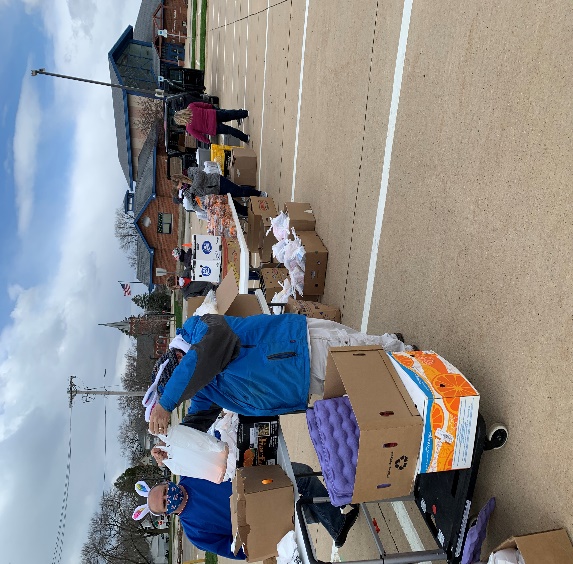 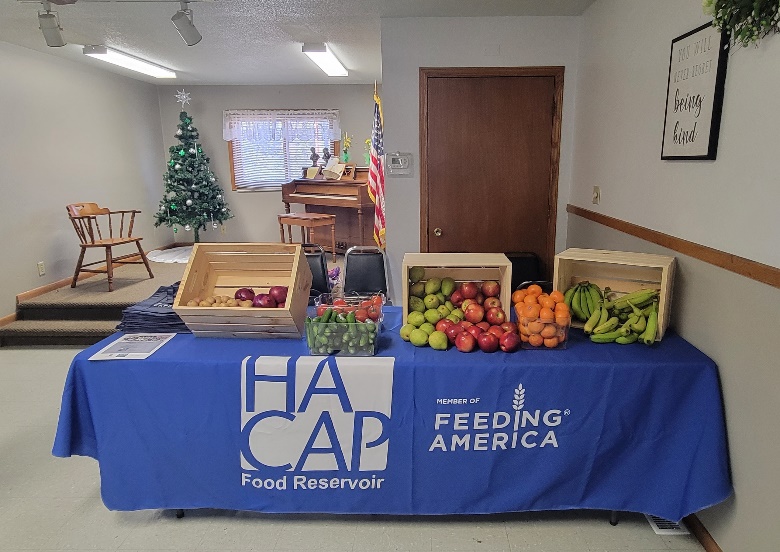 Donated billboard from City of Marion, IA
Rural produce pantry in partnership with food bank
COVID food distribution with local hotel support
24
Tribal Communities
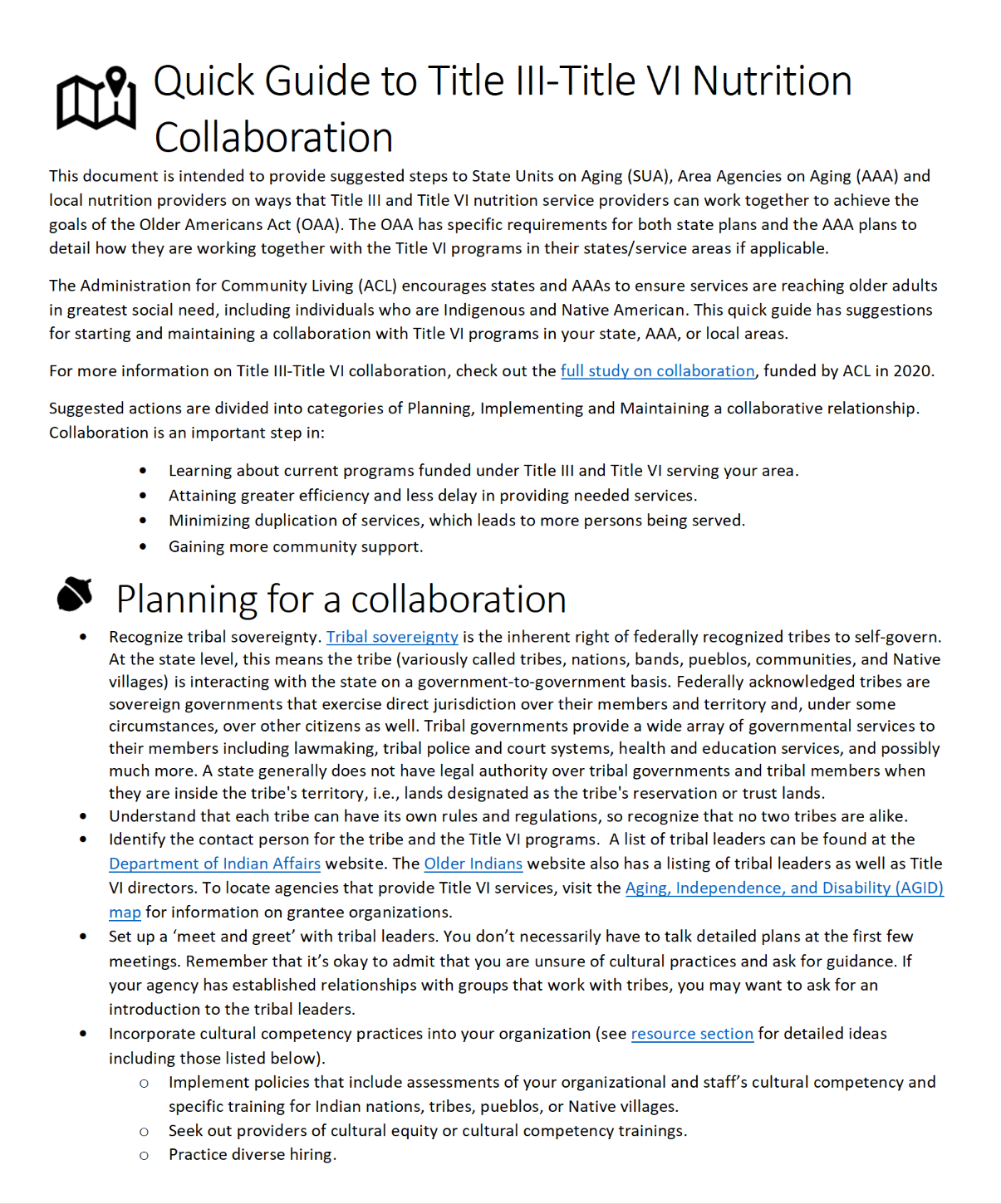 Quick Guide to Title III-Title VI Nutrition Collaboration:
Planning for collaboration
Implementing collaboration
Maintaining collaboration
Resource link at end of the slide deck
25
Volunteers needed!
26
Fundraising Activities
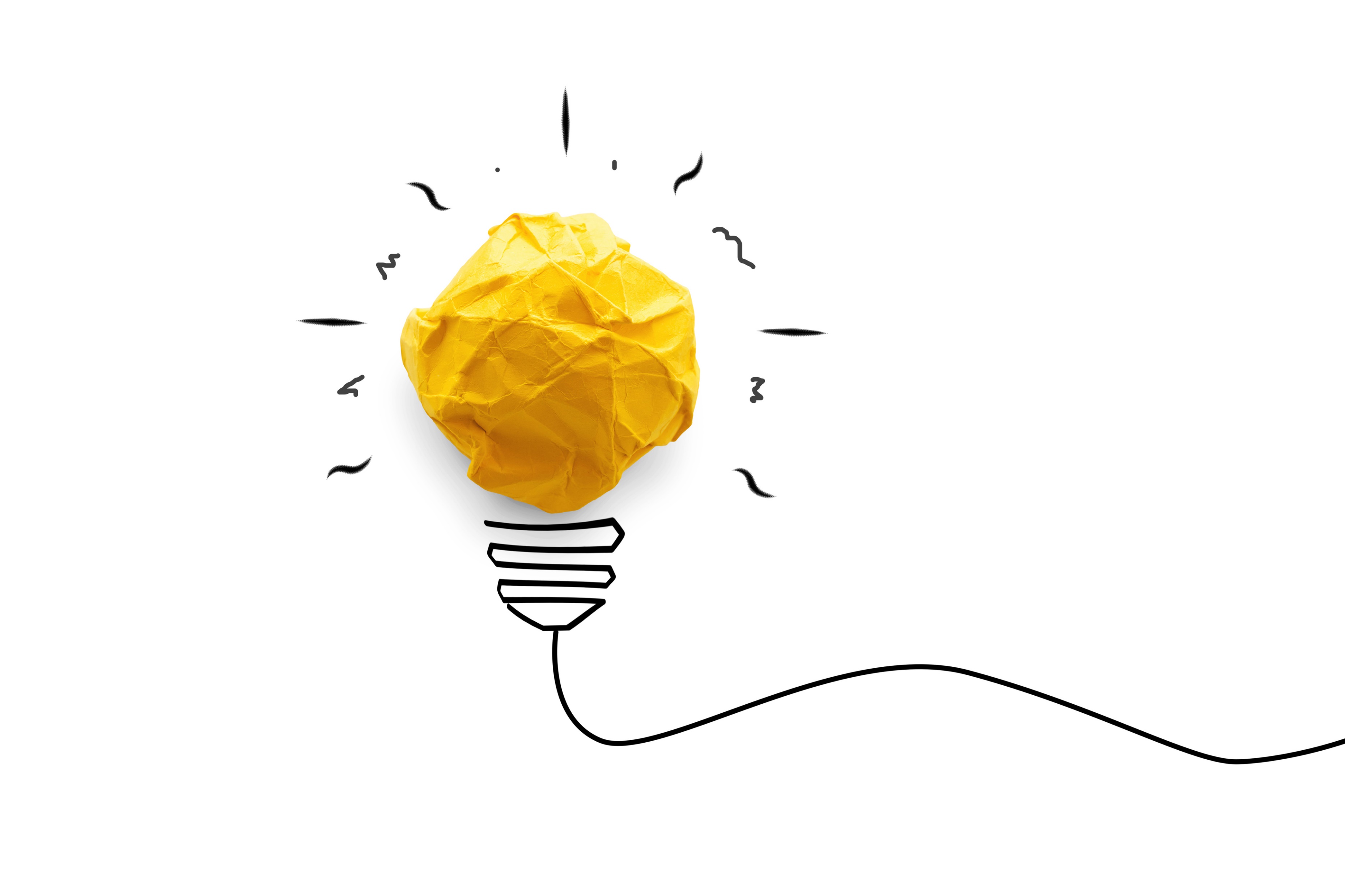 “Adopt a senior” 
Fundraising meals
Charity runs and car shows
Auctions
Golf tournaments
Book and craft sale events
Holiday cards
27
Nutrition and Aging Resource Center
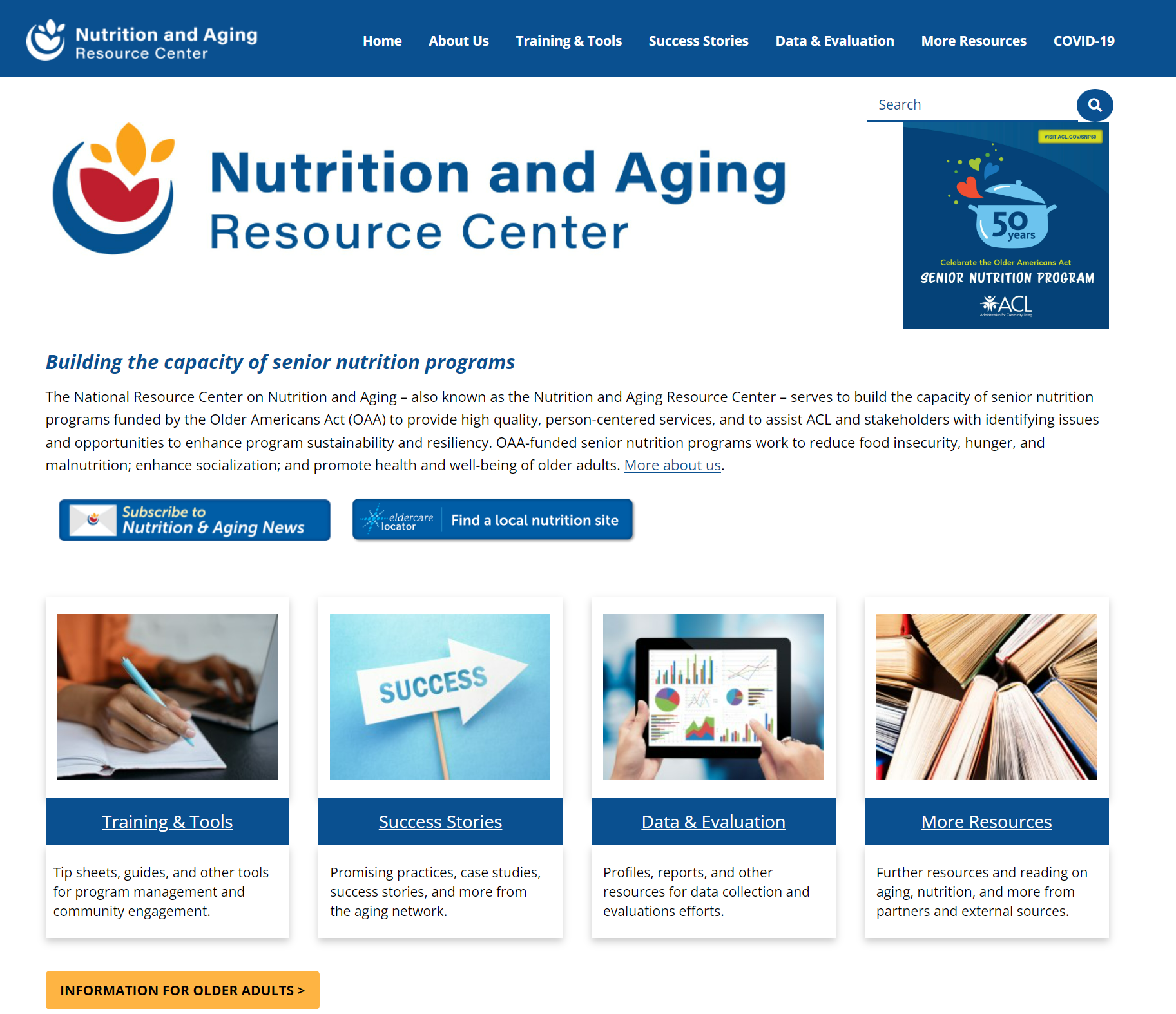 ACL.gov/senior-nutrition resources include:

Food insecurity information
Consumer information
Tip sheet for providers
Guides
Webinars
Innovation programs and more!
28
Partnering is essential.
Next steps:
Find the champion
Be a consistent voice on coalitions
Develop partnerships for your community events
Be willing to help other organizations
Use social media to communicate with your community
29
Upcoming Educational Topics
30
Kathryn Tucker, MS RD LD FAND: Kathryn.tucker@acl.hhs.gov
Tim Getty: Tim.Getty@kirkwood.edu
Questions?
31
Resources
Food and Food System Resources During COVID-19  (CDC)
Food Research & Action Center
Feeding America
Defeat Malnutrition Today
National Blueprint: Achieving Quality Malnutrition Care for Older Adults
Quality Malnutrition Care
Malnutrition for Professionals (NCOA)
Malnutrition Solution Center (ASPEN)
Nutrition Focused Physical Exam (AND)
Nutrition and Aging Resource Center (ACL)
Quick Guide to Title III-Title VI Nutrition Collaboration
Business Acumen Basics for Senior Nutrition Programs
Meal Services Elements for Sustainability
Options for Contracting Meals
Partnerships with Foodbanks and Other USDA Programs 
Volunteer Engagement and Recruitment Resources
Definitions of Food Security and Stats (USDA)
Screening and Survey Tools 
Commodity Supplemental Food Program State/Local Agency Information
32